Физический
Брейн-ринг
Счастлив тот, кому победаДалась не кровью, а умом,Тот, кто точку АрхимедаСумел сыскать в себе самом.
1 раунд
«Колесо истории»
Задание №1   По следующим подсказкам определить о каком учёном идёт речь.
1) Он открыл 4 спутника у Юпитера.
2) Человечество бережно хранит легенду о том, что, выйдя из зала суда, он воскликнул: «А всё-таки она вертится!»
3) Для изучения закономерностей свободного падения тел он использовал наклонную башню в городе Пиза.
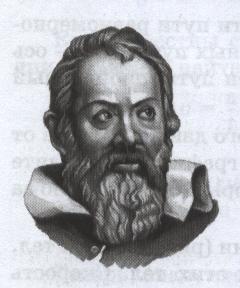 Задание№2
1) Круг его научных интересов: математика, оптика, механика, астрономия.
2) По легенде, ему принадлежит возглас:
«Эврика!», прозвучавший вслед за сделанным им открытием.
3) С одним из его открытий мы сталкиваемся каждый раз, погружаясь в воду.
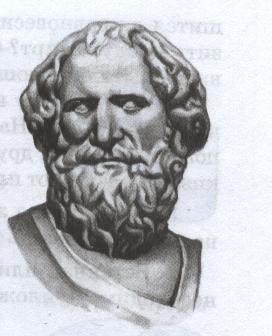 Задание №3.
1) На надгробной плите его могилы высечены слова «…пусть смертные радуются, что существовало такое украшение рода человеческого».
2) Его законы лежат в основе динамики.
3) Его именем названа единица измерения силы.
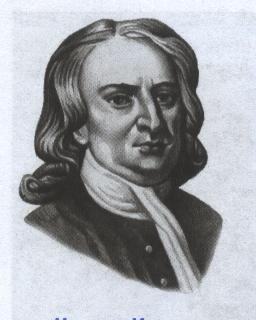 Раунд 2
«Что? Где? Когда?»
Физика - какая емкость слова!
Физика для нас не просто звук
Физика - опора и основа всех без исключения наук!
Где?
Когда?
Что?
10
10
10
20
20
20
30
30
30
Прибор для измерения
 силы.
Где сила тяжести, действующая на одно и то же тело будет больше: на полюсе или в экваториальной области Земли?
Когда состоялся первый полет человека в космос?
Что такое диффузия?
Что является причиной 
ускоренного движения тел?
Где (на какой планете) можно наблюдать 
полярные сияния, если, согласно
 современным представлениям, они могут 
иметь такую же природу, что и полярные
 сияния на Земле?
Когда в России
 температура измерялась
 в градусах по Реомюру?
Когда лед в теплой комнате
 растает быстрее, если его 
укрыть шубой или не 
укрывать? Почему?
Где на Земле самые
 длинные сутки?
Раунд 3
«Физическая лаборатория»
Лабораторная работа №1
«Определение плотности твердого тела»

Лабораторная работа №2
«Сборка электромагнита и испытание
 его действия»

Лабораторная работа №3
«Исследование равноускоренного
движения без начальной скорости»
Раунд 4
«Графический»
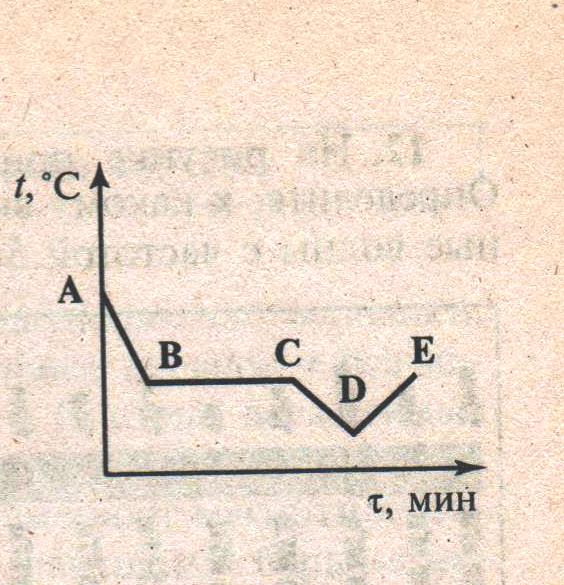 На рисунке приведен график зависимости температуры 
спирта от времени при его охлаждении и последующем нагревании.
 Первоначально спирт находился в газообразном состоянии.
Какой участок графика соответствует процессу конденсации спирта?
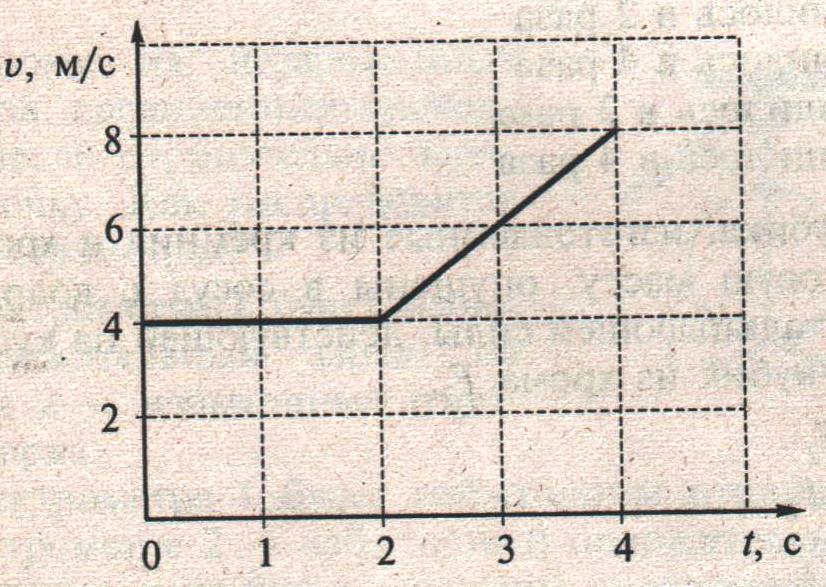 На рисунке приведён график зависимости скорости
движения тела от времени. Как движется тело в 
промежутках времени  0-2с  и  2с-4с ?
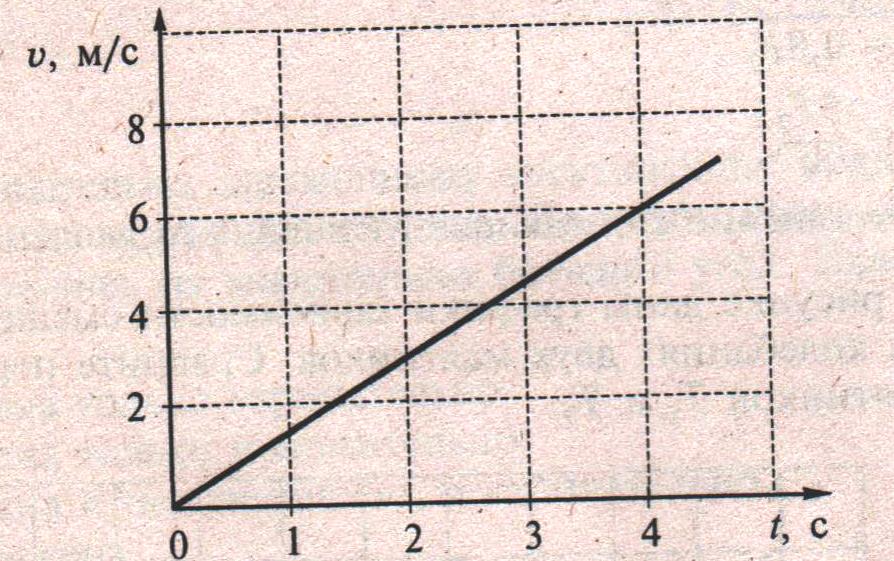 Используя график зависимости скорости движения
тела от времени, определите его ускорение.